Commission Recommendation on the Code of practice on the management of intellectual assets
Federica Baldan, Legal and Policy Officer
Valorisation Policies & IPR Unit Directorate-Generale for Research & Innovation
European Commission
POLICY CONTEXT
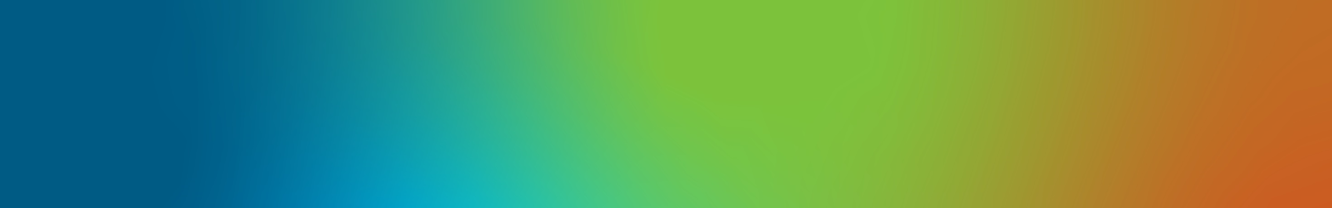 Key Definitions
Knowledge valorisation
the process of creating social and economic value from knowledge by
linking different areas and sectors and
transforming data and research results into sustainable products and solutions that
benefit society in terms of economic prosperity, environmental benefits, societal progress and better policy making. 
	
	Intellectual assets 
any result or products generated by R&I activities 
that can be legally protected through IP rights (patents, copyrights, trademarks etc.) or
are not covered by specific IP rights (data, know-how, prototypes, processes, practices etc.)
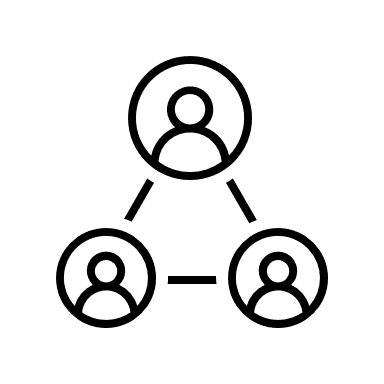 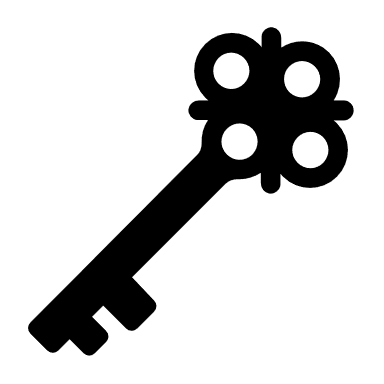 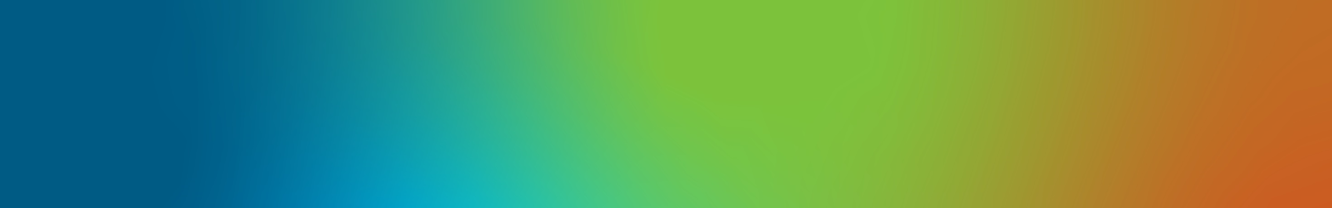 R&I Landscape
Recommendation on the management of IP in knowledge transfer activities
Code of Practice for universities and other public research organisations (2008)
R&I landscape has evolved (actors, complexity of ecosystems and global challenges)
At the international level, WIPO:
launched an action to determine the experience of member states in managing IPR arising through the activities of Government departments, institutions and agencies (2018)
created an IP Policy Toolkit (2018) to help universities and research institutions deal with key issues: ownership of IP and rights of use, IP disclosure, IP management, commercialization of IP, incentives for researchers, recording and accounting, and conflicts of interest
issued Guidelines for Customization IP Policy templates for Universities and Research Institutions (2019)

Consultations of Member States and stakeholders indicated the need to update the guidance
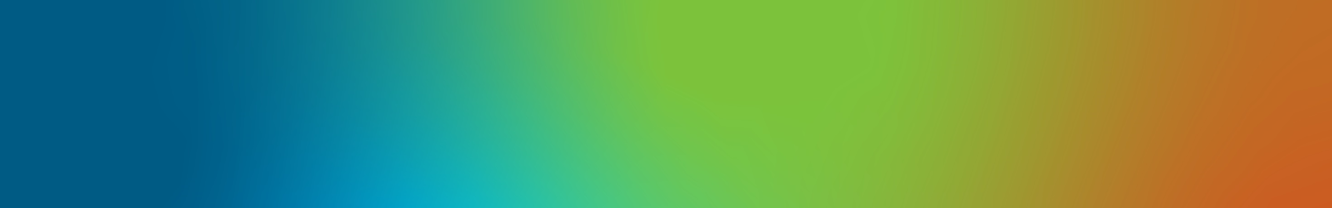 ERA Action 7: Outcomes
Guiding principles for knowledge valorisation 
Adopting a common line on measures and policy instruments for improving knowledge sharing and valorisation in Europe. 
Addressing new challenges in the R&I ecosystem, including managing intellectual assets in international R&I cooperation, engaging in new forms of industry-academia collaborations and involvement of citizens. 

The Guiding principles are supported in their implementation by: 
i) Codes of practice on intellectual assets management and on standardisation
	
ii) Codes of practice on industry-academia co-creation and citizen engagement for knowledge valorisation
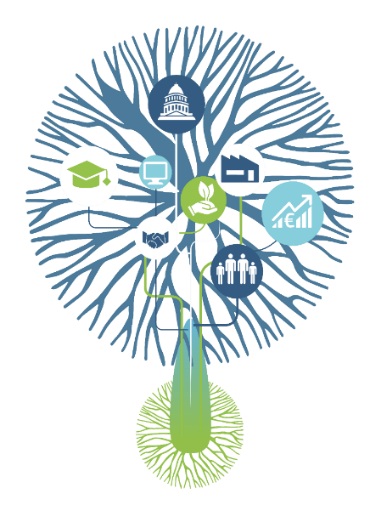 Council Recommendation adopted on 2 December 2022
Commission Recommendations adopted on 1 March 2023
Commission Recommendations adopted on 1 March 2024
OBJECTIVES AND CONTENT
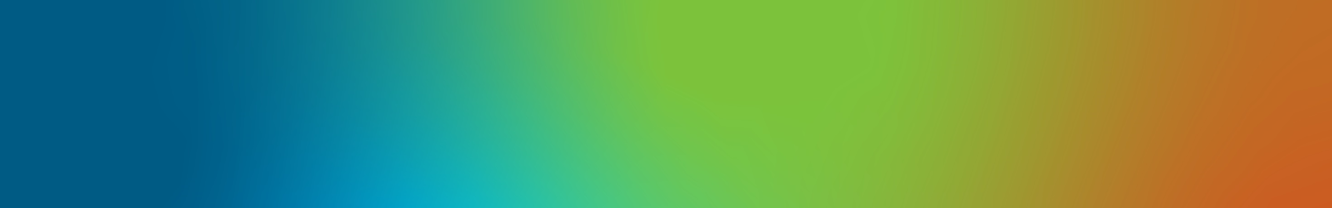 OBJECTIVES
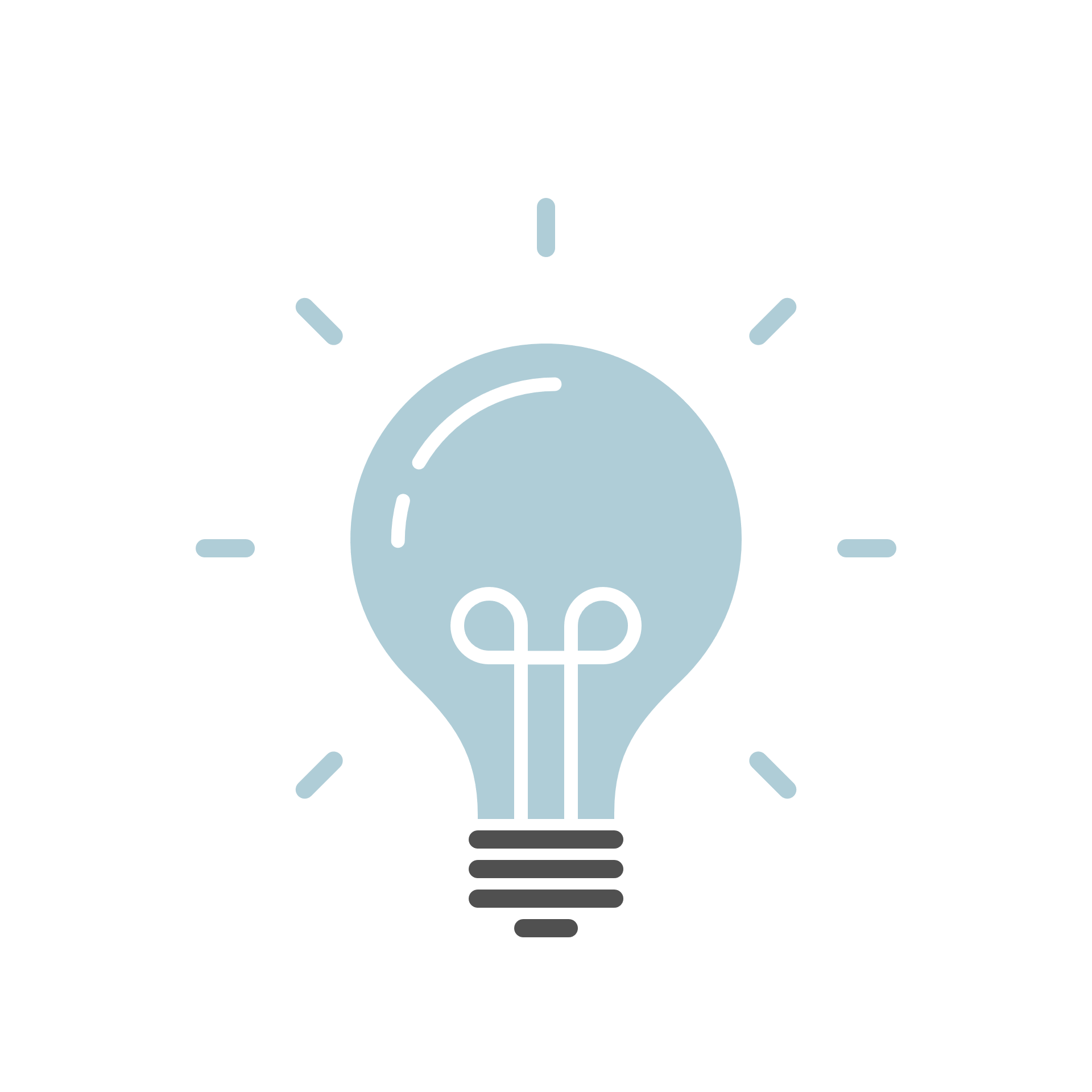 Increase the use of research results to respond to economic, societal and policy challenges
Accelerate uptake of innovative products, services and technologies
More efficient management of intellectual assets
Adequate strategy for the portfolio of intellectual assets 
Suitable tools and contract conditions for cooperation with research partners
Appropriate due diligence and valuation of intellectual assets and determining the proper way to monitor results / protect IP and share / licence / disseminate
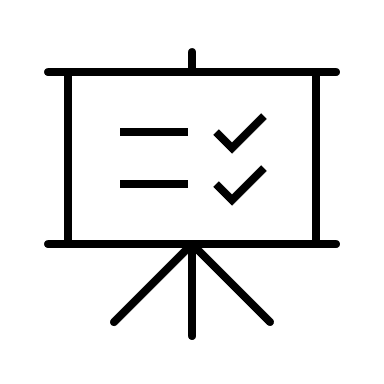 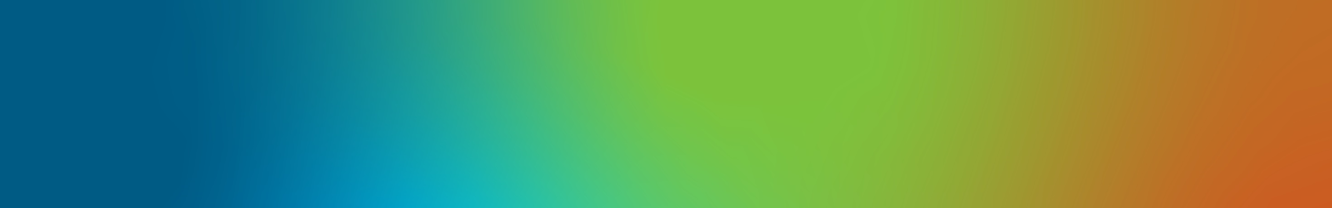 Content overview
[Speaker Notes: The strategy:

Should cover the whole lifecycle of any project

Should be flexible enough to be able to adapt its parts to specific activities and types of partners

Should be periodically reviewed and updated

Should be publicly available

Joint research


Market uptake]
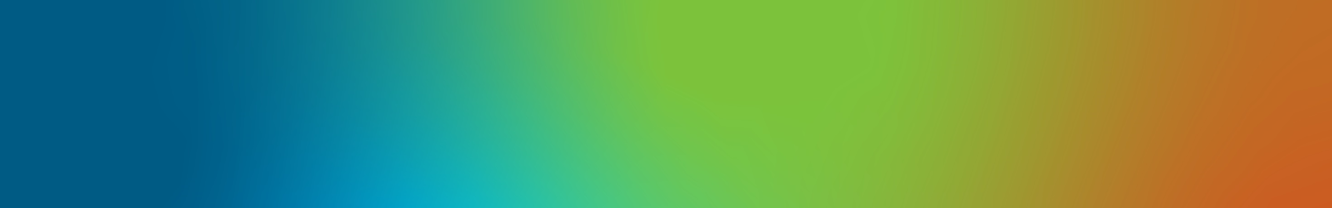 1 Some key elements for the intellectual assets management strategy
Ensuring that the strategy encompasses creation, management, and utilisation of all types of intellectual assets
Ensuring that the strategy addresses possible conflicts of interests and joint ownership situations 
Ensuring due diligence of portfolio
Ensuring fair and equitable sharing of the value generated in R&I activities from the initial to the final stage considering the impact created by these activities
Managing intellectual assets to enable open science and open innovation
Investing in education, training and awareness raising
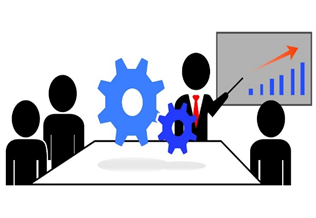 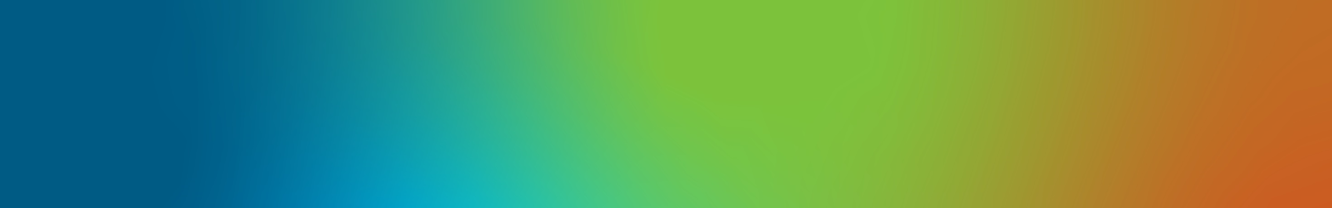 Focus on: Enabling Open Science and Open Innovation
Open Science: approach to the scientific process based on open cooperative work, tools and diffusing knowledge
Open Innovation: opening up the innovation process outside of an organisation
Elements to consider
Publication and exploitation strategy:
Check clauses in funding, collaboration, transfer and licensing agreements
Check legal constraints, terms and conditions of datasets and legitimate interests considerations
Use trusted repositories

Open innovation platforms: pre-competitive partnerships
Fair and flexible sharing and compensation models
Which are the conditions?
Are there good grounds for protecting IP?
Are there barriers for sharing of research results?
What are the funding, institutional and legal requirements for providing open access?
How to promote open innovation?
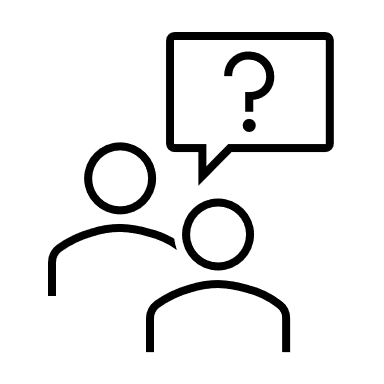 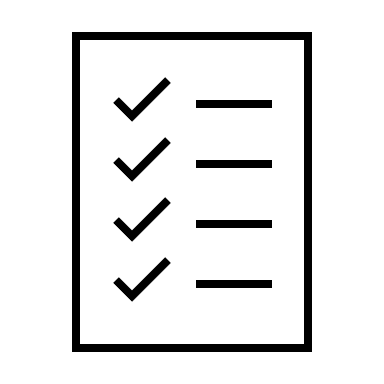 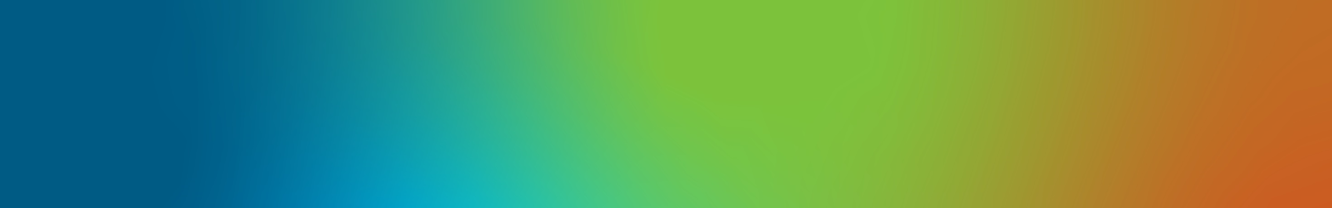 2. Some key elements for the management of intellectual assets in joint R&I activities
Clear ownership of intellectual assets
before the project: preparing a list with all background results, and relevant sideground information
during the project: updating the list with results generated and their envisaged owner
end of the project: preparing ‘Results Ownership List’ with all results generated and exploitation path
publicly funded research: ownership to research organisation, access rights to industry participant

Clear collaboration conditions
establishing clear collaboration agreement: Joint Ownership and Management Agreement or a Joint Ownership and Revenue Share Agreement 
considering non-disclosure agreements, trade secrets protection
using existing toolkits (model agreements)
considering differences in legal provisions in various countries and establishing framework for dispute resolution
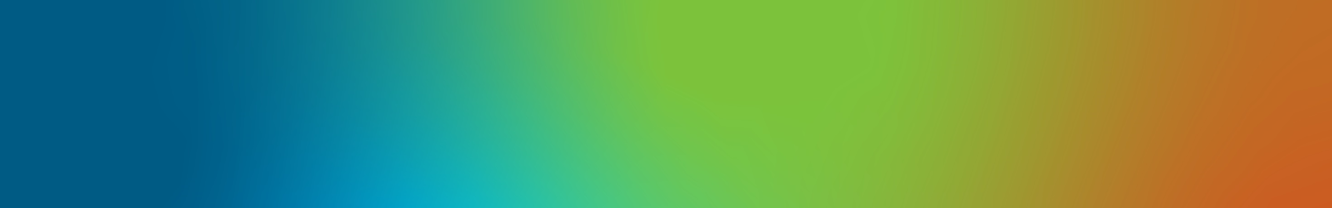 3. Some key elements for bridging the gap from intellectual assets creation to market
Suitable means for control
Preparing freedom-to-operate analysis 
Investing in the necessary skills and profiles internally (e.g IP law specialists)
Understanding different provisions in foreign markets

IP Valuation
Defining valuation targets (organisational, cultural, economic, environmental, and social value)
Identifying a common valuation approach for joint results
Adopting open, transparent, and non-discriminatory approach

Monitoring, transfer and licensing
Identifying relevant stakeholders for dissemination and exploitation of results
Engaging in collaborative license mechanisms 
Committing to sustainable socially responsible licensing practices
USEFUL MATERIALS
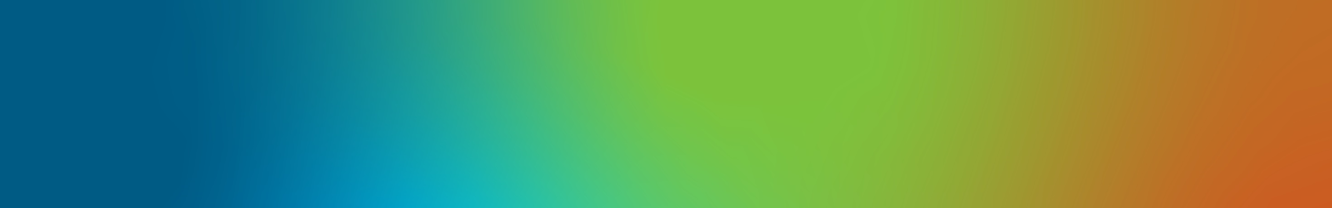 More information
Guiding Principles for Knowledge Valorisation implementing Codes of Practice (europa.eu)
Commission adopts Recommendations on codes of practice for the management of intellectual asset and standardisation (europa.eu)
Factsheet: Code of practice on the management of intellectual assets for knowledge valorisation - Publications Office of the EU (europa.eu)
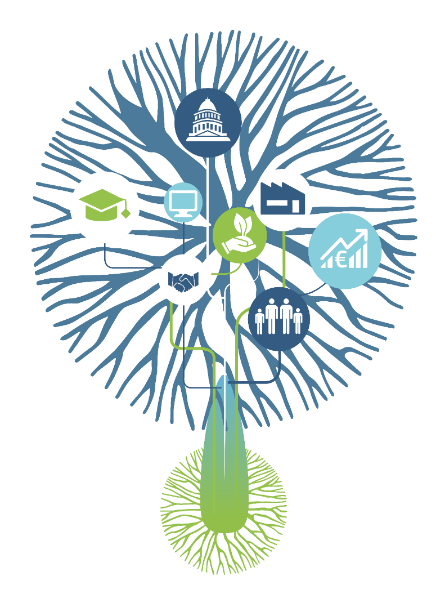 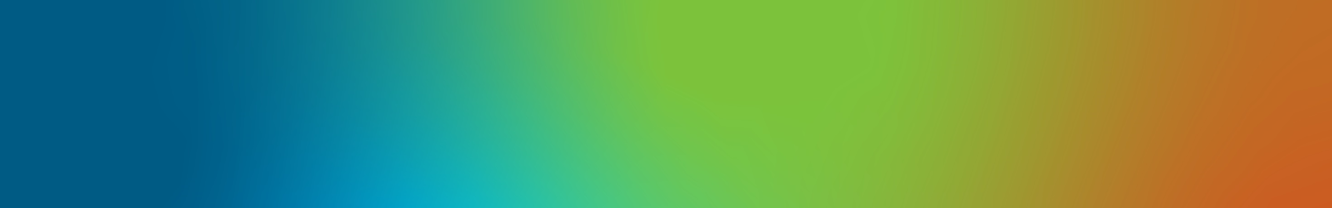 Get inspired by best practices
Platforms and Intermediaries








Medace, a (bio)medical co-workspace

Knowledge Transfer through community building and early adopters 

Helix Impact Acceleration Model 

Uppsala University Innovation 

PROMO-TT: Matching research, industry and investors
Trainings and Skills







10K Incubator for students to develop entrepreneurship

Master in Intellectual Property Valorisation for Knowledge Exchange & Impact

Doctoral School Training for Intellectual Asset Management

DINA-ITC: Dynamization and Training on Knowledge Exchange and Transfer
IP and intellectual assets 
strategies






Ireland's National IP Protocol and Resource Guide

Brightlands: Valorisation Guideline of the Maastricht University

National intellectual property rights strategy of Finland

Flanders’ twin policy and funding for knowledge valorisation

Interactive guide to knowledge transfer

Open Innovation Strategy for Austria
Results scouting








ScoutinScience: AI-based tech transfer scouting 

Build and Manage an IP Portfolio: Identifying and Evaluating Commercial Potential 

INESC TEC Proactive and strategic R&D results scouting
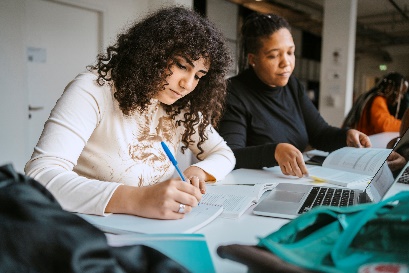 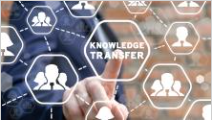 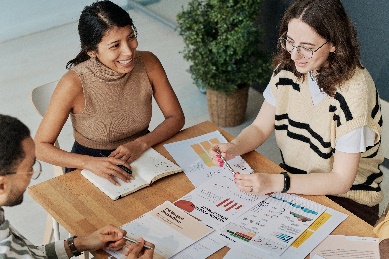 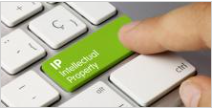 Knowledge Valorisation Platform
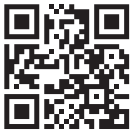 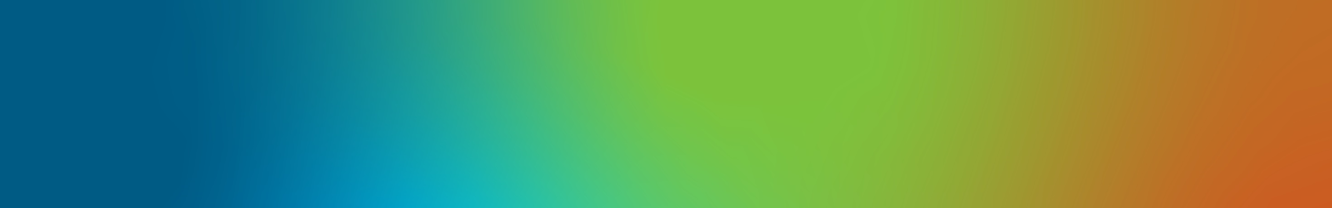 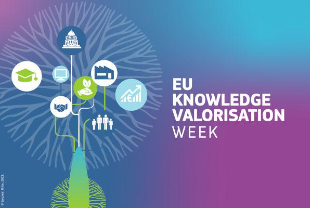 Rewatch webinars and trainings on IP
Panels and Webinars

Stakeholder event: 26 October 2023

Panel on Efficient management of intellectual assets for innovation uptake – watch here

KV week 2023

Master chefs in knowledge valorisation: recipes for sharpening knowledge and skills – watch here

Counting stars: pioneering concepts for more impact through research – watch here
Trainings

KV week 2023

Research? Think patents – watch here

Facing challenges: navigating IP in collaborative innovation processes – watch here 

The unconventional path to protect innovation - the design registration system – watch here
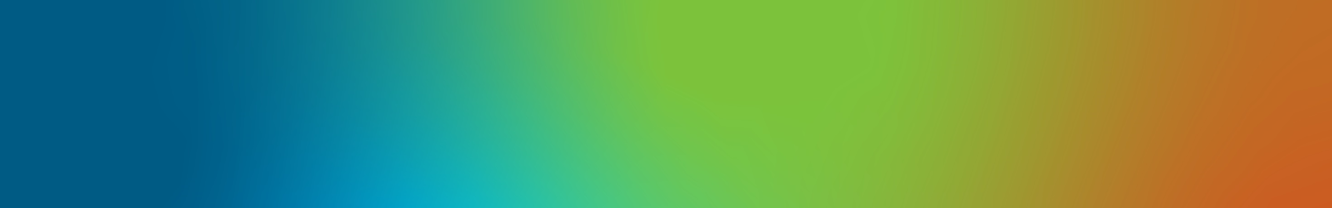 Useful services for intellectual assets management
European IP Helpdesk
International IP Helpdesks – (partly managed by EU Intellectual Property Office)
Horizon Results Booster
EUIPO SME Fund
Patent information centres (PATLIB)
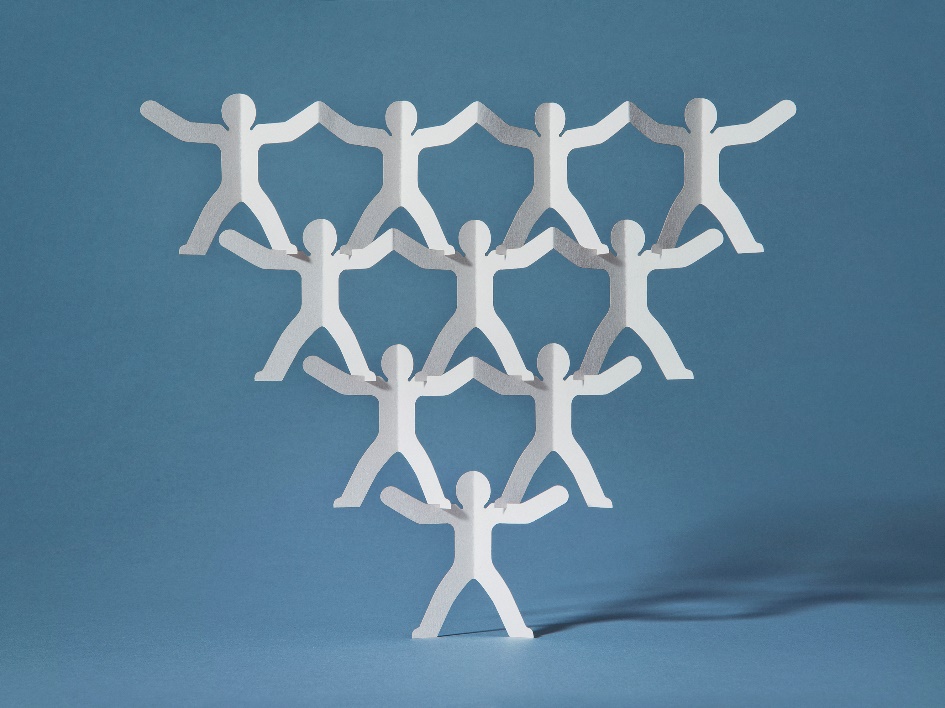 Thank you!
If you have any question, please contact us at:RTD-valorisation-policies-IPR@ec.europa.eu
© European Union 2023
Unless otherwise noted the reuse of this presentation is authorised under the CC BY 4.0 license. For any use or reproduction of elements that are not owned by the EU, permission may need to be sought directly from the respective right holders.
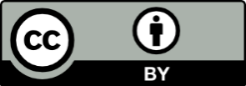 [Speaker Notes: Update/add/delete parts of the copy right notice where appropriate.
More information: https://myintracomm.ec.europa.eu/corp/intellectual-property/Documents/2019_Reuse-guidelines%28CC-BY%29.pdf]